The world economy, a focus on the eurozone
BNP PARIBAS
BUDAPEST, December 2014
Philippe D’ARVISENET, Advisor, BNP PARIBAS Group
1 – Global trends: OECD an EMEs

2 – Economic outlook and policies: USA, UK, Japan, Eurozone

3 – The Eurozone crisis, where are we ?
Global trends, OECD and EMES
Economic growth outlook

Sources of risk

The issues: deflation and stagnation
Economic outlook and policies
US: the recovery accelerates, towards a normalization in monetary policy

UK: Best performances among the main advanced economies but fragilities

Japan: Abenomics after the VAT shock

Eurozone: disappointing outlook, extremely low inflation, questions about the effectiveness in monetary policy

EMES : BRICS, the « five fragile », China, Indian, Brazil
The Eurozone crisis
The origins

The crisis management: hesitations, errors, better institutions
Crisis management instruments EFSF/ESM
Tighter rules (SGP, 6 pack, 2 pack, TSCG, european semester)
Banking union: SSM, SRM…
Unconventional monetary polity (OMT, TLTROs, ABS and Covered bond purchase programs)

Discussions about the nature of the crisis
Optimal monetary area
ECB a federal institution without a governement
Public finance consolidation: How?
I – WORLD
Philippe D’Arvisenet, Advisor, BNP PARIBAS Group                                        December 2014
6
Chart 1
Philippe D’Arvisenet, Advisor, BNP PARIBAS Group                                        December 2014
7
Chart 2
Philippe D’Arvisenet, Advisor, BNP PARIBAS Group                                        December 2014
8
Chart 3
Philippe D’Arvisenet, Advisor, BNP PARIBAS Group                                        December 2014
9
II – US
Philippe D’Arvisenet, Advisor, BNP PARIBAS Group                                        December 2014
10
Chart 4
Philippe D’Arvisenet, Advisor, BNP PARIBAS Group                                        December 2014
11
Chart 5
Philippe D’Arvisenet, Advisor, BNP PARIBAS Group                                        December 2014
12
Chart 6
Philippe D’Arvisenet, Advisor, BNP PARIBAS Group                                        December 2014
13
Chart 7
Philippe D’Arvisenet, Advisor, BNP PARIBAS Group                                        December 2014
14
Chart 8
Philippe D’Arvisenet, Advisor, BNP PARIBAS Group                                        December 2014
15
Chart 9
Philippe D’Arvisenet, Advisor, BNP PARIBAS Group                                        December 2014
16
Chart 10
Philippe D’Arvisenet, Advisor, BNP PARIBAS Group                                        December 2014
17
Chart 11
Philippe D’Arvisenet, Advisor, BNP PARIBAS Group                                        December 2014
18
Chart 12
Philippe D’Arvisenet, Advisor, BNP PARIBAS Group                                        December 2014
19
III – JAPAN
Philippe D’Arvisenet, Advisor, BNP PARIBAS Group                                        December 2014
20
Chart 13
Philippe D’Arvisenet, Advisor, BNP PARIBAS Group                                        December 2014
21
Chart 14
Philippe D’Arvisenet, Advisor, BNP PARIBAS Group                                        December 2014
22
Chart 15
Philippe D’Arvisenet, Advisor, BNP PARIBAS Group                                        December 2014
23
Chart 16
Philippe D’Arvisenet, Advisor, BNP PARIBAS Group                                        December 2014
24
Chart 17
Philippe D’Arvisenet, Advisor, BNP PARIBAS Group                                        December 2014
25
Chart 18
Philippe D’Arvisenet, Advisor, BNP PARIBAS Group                                        December 2014
26
Chart 19
Philippe D’Arvisenet, Advisor, BNP PARIBAS Group                                        December 2014
27
IV – UK
Philippe D’Arvisenet, Advisor, BNP PARIBAS Group                                        December 2014
28
Chart 20
Philippe D’Arvisenet, Advisor, BNP PARIBAS Group                                        December 2014
29
Chart 21
Philippe D’Arvisenet, Advisor, BNP PARIBAS Group                                        December 2014
30
Chart 22
Philippe D’Arvisenet, Advisor, BNP PARIBAS Group                                        December 2014
31
Chart 23
Philippe D’Arvisenet, Advisor, BNP PARIBAS Group                                        December 2014
32
Chart 24
Philippe D’Arvisenet, Advisor, BNP PARIBAS Group                                        December 2014
33
V – EMERGING COUNTRIES
Philippe D’Arvisenet, Advisor, BNP PARIBAS Group                                        December 2014
34
Chart 25
Philippe D’Arvisenet, Advisor, BNP PARIBAS Group                                        December 2014
35
Chart 26
Philippe D’Arvisenet, Advisor, BNP PARIBAS Group                                        December 2014
36
Chart 27
Philippe D’Arvisenet, Advisor, BNP PARIBAS Group                                        December 2014
37
Chart 28
Philippe D’Arvisenet, Advisor, BNP PARIBAS Group                                        December 2014
38
Chart 29
Philippe D’Arvisenet, Advisor, BNP PARIBAS Group                                        December 2014
39
Chart 30
Philippe D’Arvisenet, Advisor, BNP PARIBAS Group                                        December 2014
40
Chart 31
Philippe D’Arvisenet, Advisor, BNP PARIBAS Group                                        December 2014
41
VI – EURO ZONE
Philippe D’Arvisenet, Advisor, BNP PARIBAS Group                                        December 2014
42
Chart 32
Philippe D’Arvisenet, Advisor, BNP PARIBAS Group                                        December 2014
43
Chart 33
Philippe D’Arvisenet, Advisor, BNP PARIBAS Group                                        December 2014
44
Chart 34
Philippe D’Arvisenet, Advisor, BNP PARIBAS Group                                        December 2014
45
Chart 35
Philippe D’Arvisenet, Advisor, BNP PARIBAS Group                                        December 2014
46
Chart 36
Philippe D’Arvisenet, Advisor, BNP PARIBAS Group                                        December 2014
47
Chart 37
Philippe D’Arvisenet, Advisor, BNP PARIBAS Group                                        December 2014
48
Chart 38   Non performing loans as % of total private sector* borrowing
Philippe D’Arvisenet, Advisor, BNP PARIBAS Group                                        December 2014
49
Chart 39
Philippe D’Arvisenet, Advisor, BNP PARIBAS Group                                        December 2014
50
Chart 40
Philippe D’Arvisenet, Advisor, BNP PARIBAS Group                                        December 2014
51
Chart 41
Philippe D’Arvisenet, Advisor, BNP PARIBAS Group                                        December 2014
52
Chart 42
Philippe D’Arvisenet, Advisor, BNP PARIBAS Group                                        December 2014
53
Chart 43
Philippe D’Arvisenet, Advisor, BNP PARIBAS Group                                        December 2014
54
Chart 44
Philippe D’Arvisenet, Advisor, BNP PARIBAS Group                                        December 2014
55
Chart 45
Philippe D’Arvisenet, Advisor, BNP PARIBAS Group                                        December 2014
56
Chart 46
Philippe D’Arvisenet, Advisor, BNP PARIBAS Group                                        December 2014
57
Chart 47
Philippe D’Arvisenet, Advisor, BNP PARIBAS Group                                        December 2014
58
Chart 48
Philippe D’Arvisenet, Advisor, BNP PARIBAS Group                                        December 2014
59
Chart 49
Philippe D’Arvisenet, Advisor, BNP PARIBAS Group                                        December 2014
60
Chart 50
Philippe D’Arvisenet, Advisor, BNP PARIBAS Group                                        December 2014
61
Chart 51
Philippe D’Arvisenet, Advisor, BNP PARIBAS Group                                        December 2014
62
Chart 52
Philippe D’Arvisenet, Advisor, BNP PARIBAS Group                                        December 2014
63
Chart 53
Philippe D’Arvisenet, Advisor, BNP PARIBAS Group                                        December 2014
64
Chart 54
Philippe D’Arvisenet, Advisor, BNP PARIBAS Group                                        December 2014
65
Chart 55
Philippe D’Arvisenet, Advisor, BNP PARIBAS Group                                        December 2014
66
Chart 56
Philippe D’Arvisenet, Advisor, BNP PARIBAS Group                                        December 2014
67
Our publications
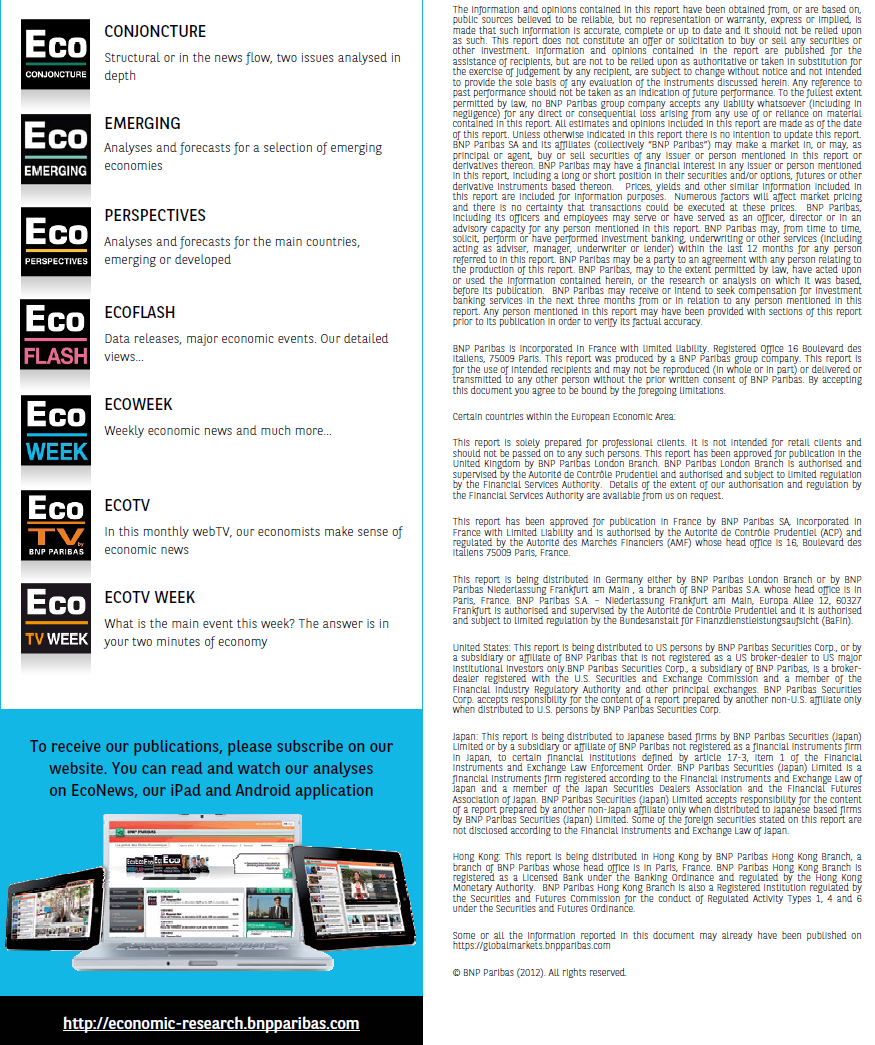 Philippe D’Arvisenet, Advisor, BNP PARIBAS Group                                                                                December  2014
68